CpmA and Phage 80α scaffolding proteins interaction in Staphylococcus aureus
SaPIs
SaPIs are super antigen carrying pathogenicity islands.  They are mobile genetic elements that are discretely integrated within the genome of S. aureus
One example is S. aureus SaPl1.  This particular SaPI is responsible for the spread of toxins.  The toxins released by SaPI1 can cause toxic shock syndrome, a rare life threatening disease 
The SaPIs excise form the host genome using helper phages to replicate. .  Helper phages are viruses that assist a separate and unrelated defective virus to reproduce.  This process occurs by infecting the same host cell that is already occupied by the , pathogenicity island this in turn provides the proteins the SaPI is missing to complete its’ life cycle
SaPI Integrated in MRSA
The SaPI1 highjacks the Helper Phage and redirect capsid formation. The two proteins thatare responsible for this are  CpmA and CpmB
Plasmid Modification
Plasmid Insertion
Purify Plasmids
Insertion into Staphylococcus
Bead Beater
Nickel Column
SDS-Polyacryamide Gel Electrophoresis
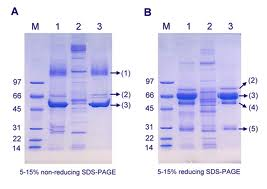 Mass Spectrometry